Чистякова Светлана Владимировна,
руководитель регионального центра
«Должна быть сформулирована  эффективная система выявления, поддержки и развития способностей и талантов у детей и молодежи, основанной на принципах справедливости, всеобщности и направленной на самоопределение и профессиональную ориентацию всех обучающихся», —
В. В. Путин 
7 мая 2018 Поручение Правительству РФ
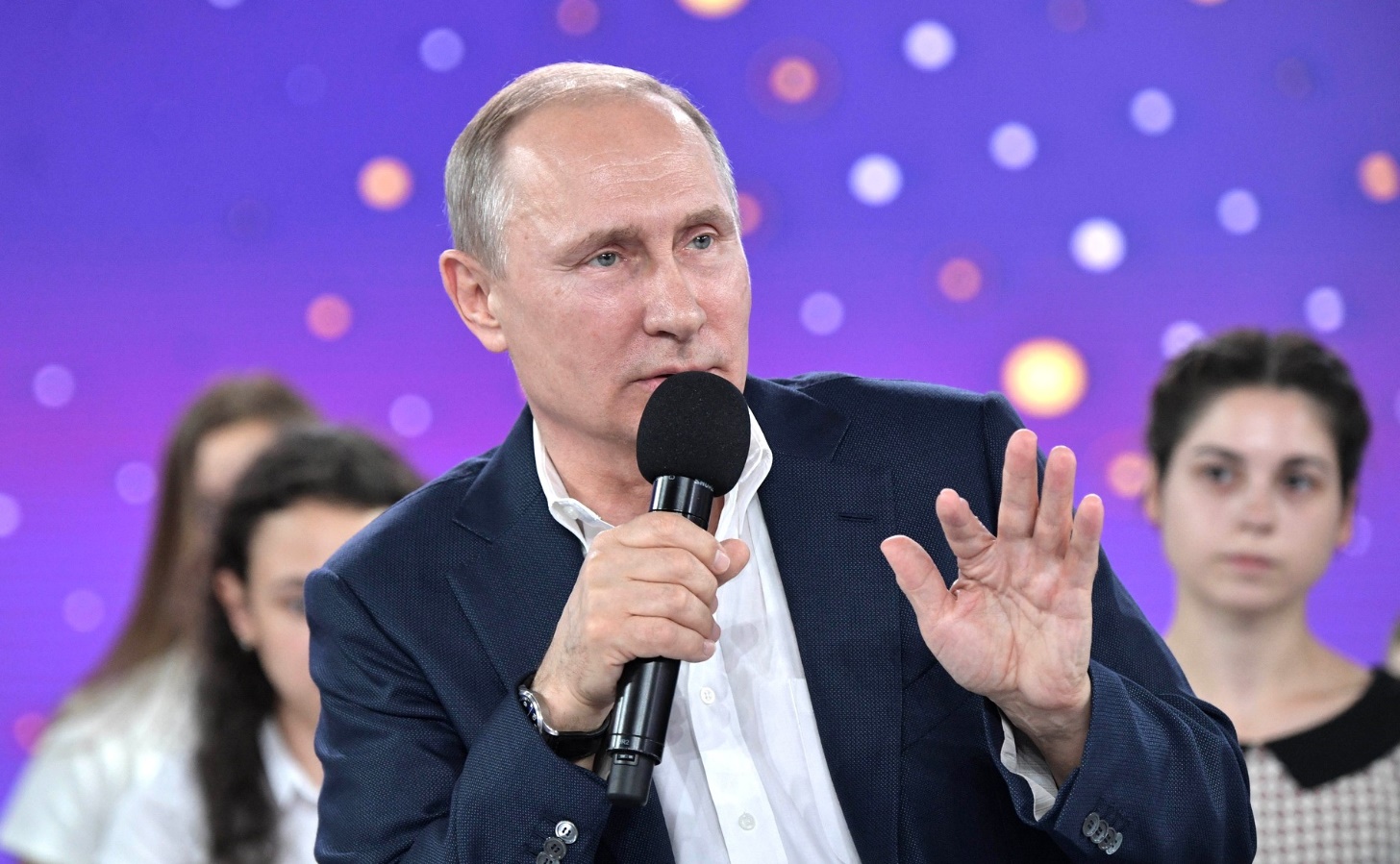 ВЫЯВЛЕНИЕ И ПОДДЕРЖКА ОДАРЕННЫХ ДЕТЕЙ
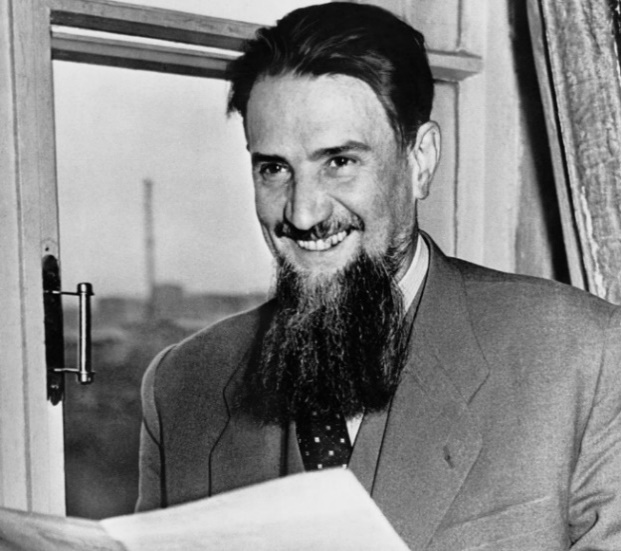 7 АПРЕЛЯ 2020 — СОЗДАНИЕ «КУРЧАТОВ ЦЕНТРА» НА БАЗЕ ГБОУ «ЧЕЛЯБИНСКИЙ ОБЛАСТНОЙ МНОГОПРОФИЛЬНЫЙ ЛИЦЕЙ-ИНТЕРНАТ ДЛЯ ОДАРЕННЫХ ДЕТЕЙ»
НАЗНАЧЕНИЕ РЕГИОНАЛЬНЫХ ЦЕНТРОВ:
РАЗВИТИЕ И СОВЕРШЕНСТВОВАНИЕ СИСТЕМНОЙ РАБОТЫ ПО РАЗВИТИЮ ТАЛАНТА В РЕГИОНЕ ПО НАПРАВЛЕНИЯМ НАУКА, ИСКУССТВО, СПОРТ
РЕГИОНАЛЬНЫЙ ЦЕНТР
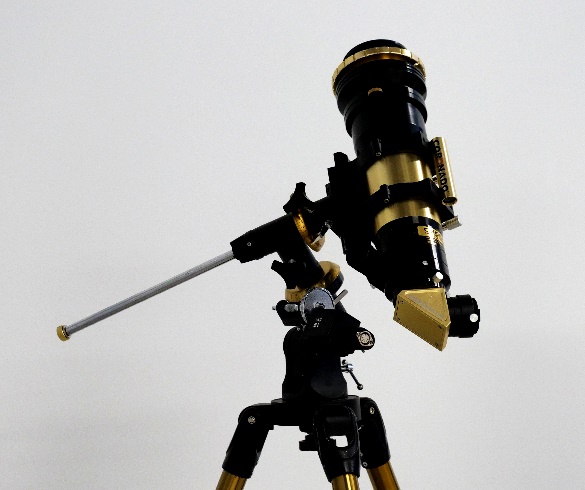 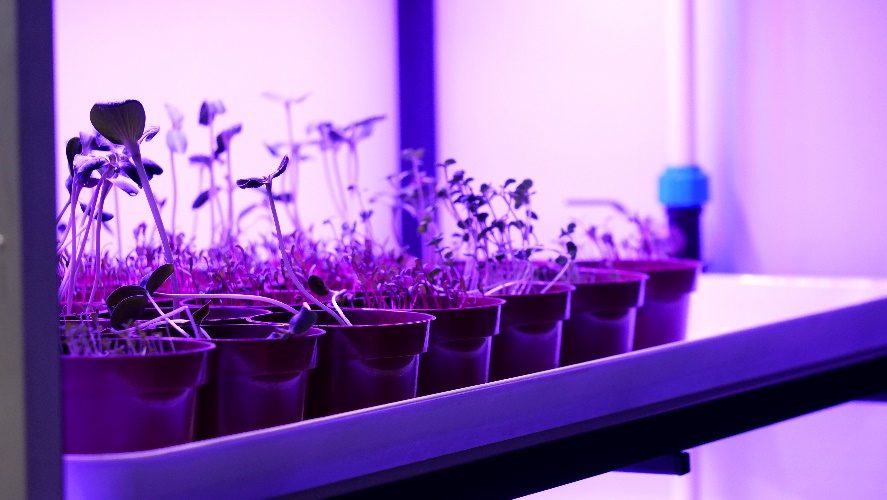 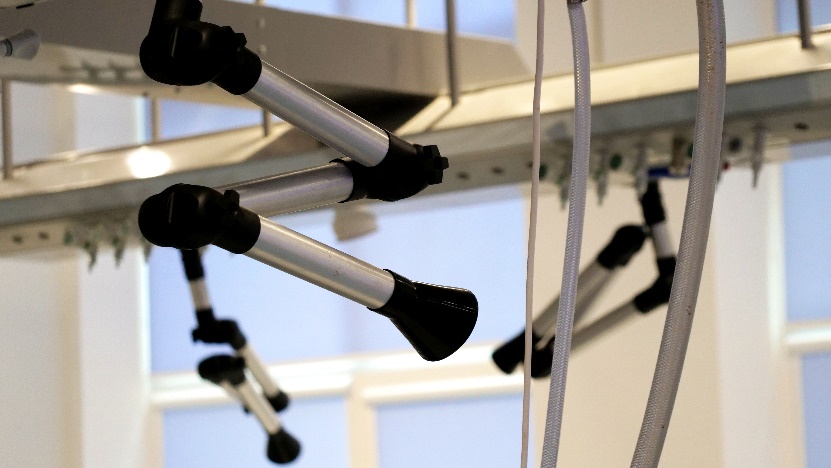 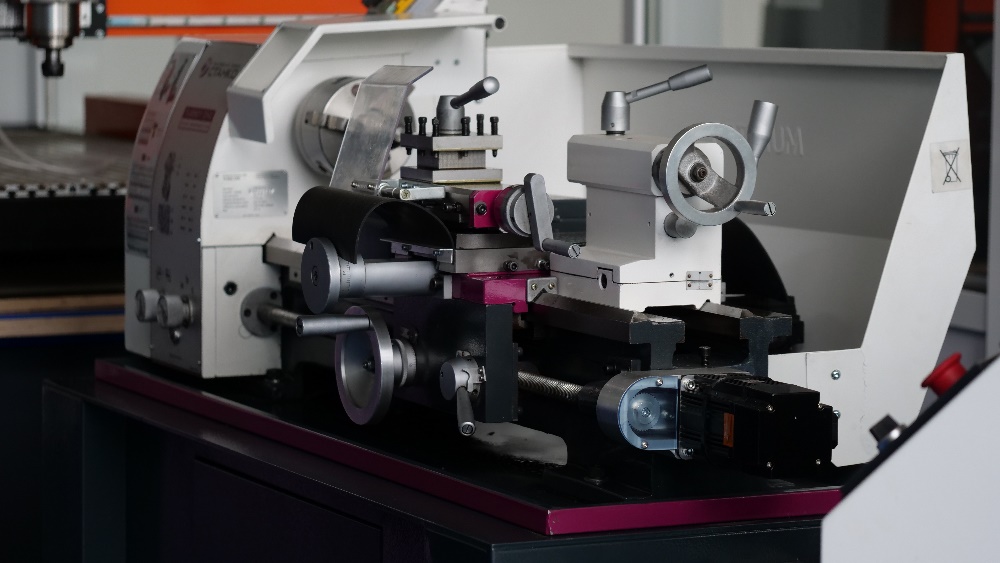 ПОПЕЧИТЕЛЬСКИЙ СОВЕТ
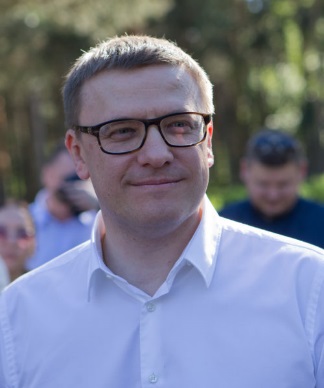 Председатель Попечительского совета — 
Текслер Алексей Леонидович, Губернатор Челябинской области, Председатель правительства Челябинской области
Генеральные директора крупных промышленных компаний и предприятий региона:
Группа «Русская медная компания»
АО «Государственный ракетный центр имени академика В.П. Макеева»
ФГУП «Российский Федеральный Ядерный Центр», г. Снежинск
ПАО «Челябинский цинковый завод», 
ПАО «Челябинский трубопрокатный завод» 
ООО «Группа Магнезит»  и другие
Ректоры ведущих вузов,  деятели науки, культуры и спорта
ЭКСПЕРТНЫЙ СОВЕТ
Утвержден 27 апреля 2020 года
В составе 50 человек: 19 докторов наук, 14 кандидатов наук, заслуженные деятели искусства и спорта, руководители организаций («Кванториум», «IT-КУБ», ИЦАЭ)
ПРОГРАММЫ И ПРОЕКТЫ ЦЕНТРА
ДЛЯ УЧАЩИХСЯ 5-11 КЛАССОВ, ПРОЖИВАЮЩИХ И ОБУЧАЮЩИХСЯ В ЧЕЛЯБИНСКОЙ ОБЛАСТИ
УЧАСТИЕ В ПРОГРАММАХ БЕСПЛАТНО
ОЛИМПИАДНАЯ ПОДГОТОВКА
Трехуровневая модель образовательных программ
СОТРУДНИЧЕСТВО С ВУЗАМИ
ПРОЕКТЫ:
ФИЗТЕХ РЕГИОНАМ
ВЫЕЗДНЫЕ ПРОФИЛЬНЫЕ СМЕНЫ
«КАНИКУЛЫ С ЮУРГУ» (НА ОНЛАЙН ПЛАТФОРМЕ УНИВЕРСИТЕТА)
ДЕТСКИЙ ИНТЕРНЕТ УНИВЕРСИТЕТ (ЮУРГУ)
«СИРИУС. ЛЕТО» И «БОЛЬШИЕ ВЫЗОВЫ»
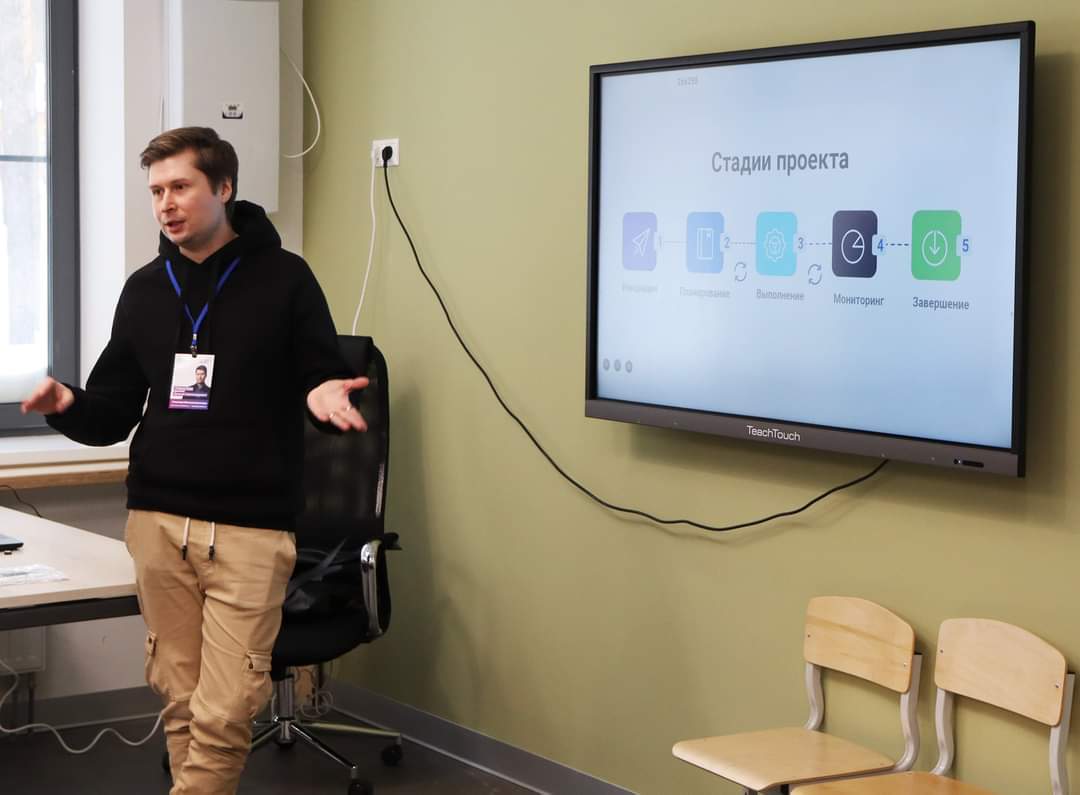 Наука и спорт. Научно-исследовательский центр спортивной науки
ВЫЕЗДНЫЕ ПРОФИЛЬНЫЕ СМЕНЫ ПО НАПРАВЛЕНИЮ «НАУКА»
ВЫЯВЛЕНИЕ ТАЛАНТЛИВЫХ И ВЫСОКОМОТИВИРОВАННЫХ ДЕТЕЙ;
ПОГРУЖЕНИЕ В МАТЕРИАЛ / ИНТЕНСИВНОЕ ОСВОЕНИЕ ОТДЕЛЬНЫХ МОДУЛЕЙ ПРОГРАММ;
ПОДГОТОВКА К ОЛИМПИАДАМ, СОРЕВНОВАНИЯМ И КОНКУРСАМ РАЗЛИЧНОГО УРОВНЯ;
ПОСТРОЕНИЕ ИНДИВИДУАЛЬНЫХ ОБРАЗОВАТЕЛЬНЫХ МАРШРУТОВ.
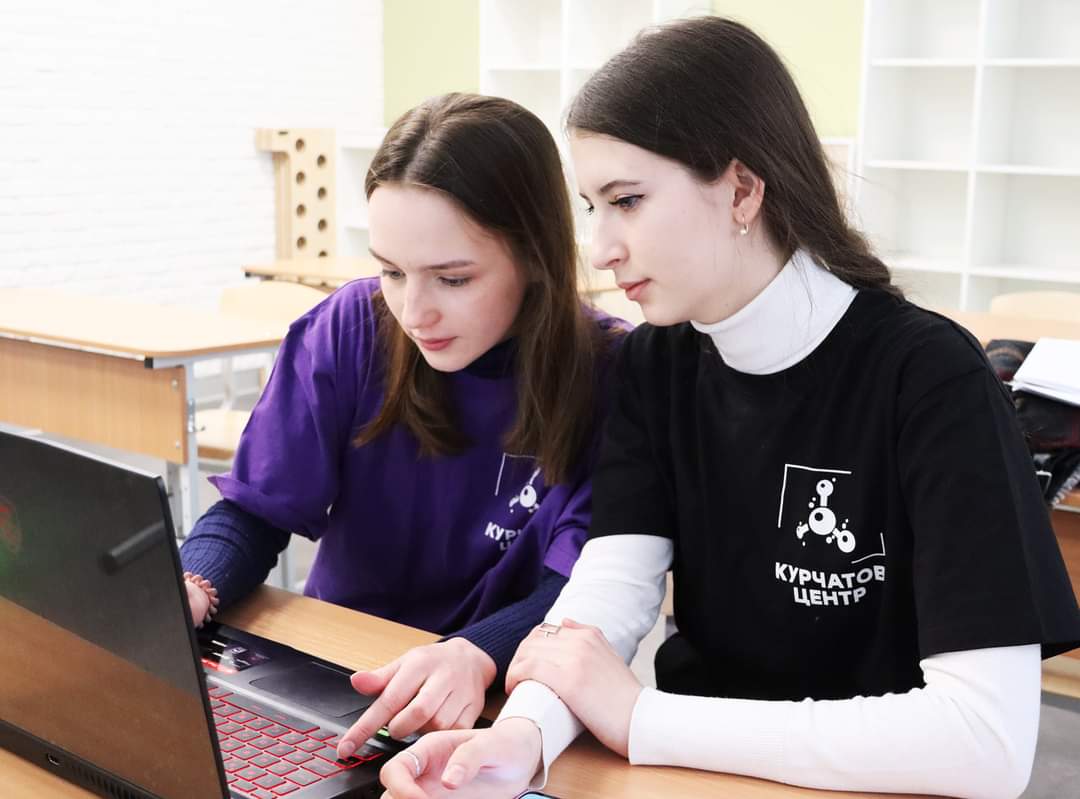 20   ПРОФИЛЬНЫХ РЕГИОНАЛЬНЫХ СМЕН
3014  УЧАСТНИКОВ 
ИЗ 17 МУНИЦИПАЛИТЕТОВ
Сириус.Лето: Начни свой проект
Создание механизма вовлечения ТАЛАНТЛИВОЙ МОЛОДЕЖИ в работу над АКТУАЛЬНЫМИ задачами
РОССИЙСКОЙ науки и бизнеса
предоставить возможность школьникам найти актуальную для своего региона проектную задачу
предоставить возможность студентам участвовать в разработке проекта в роли наставника
содействовать эффективному сотрудничеству регионального центра, вузов, индустриальных компаний
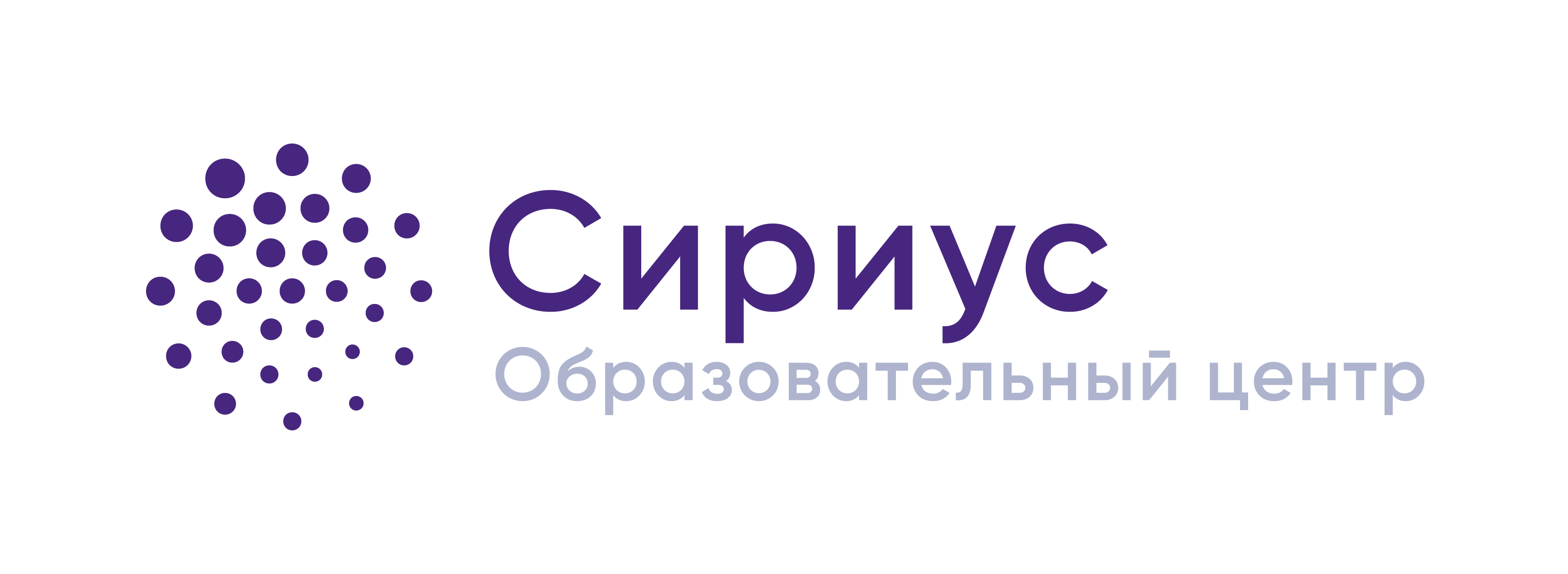 МЕХАНИКА ПРОЕКТА
Задачи отражаются в общем списке
Вносит задачу в систему «сириус.онлайн»
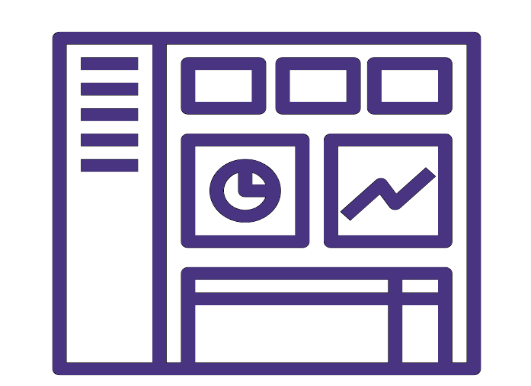 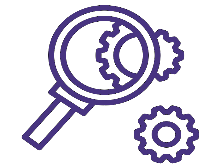 экспертиза задачи
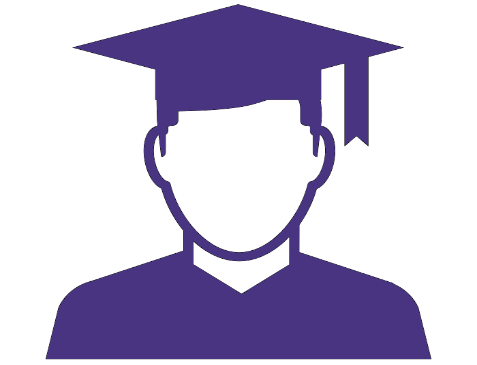 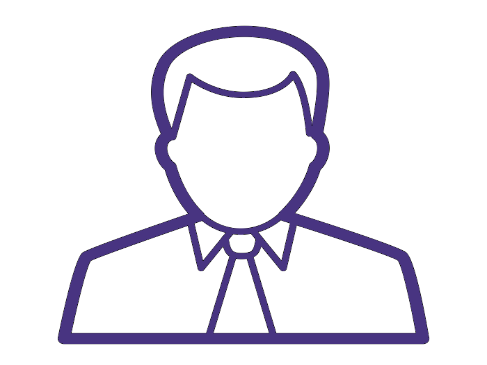 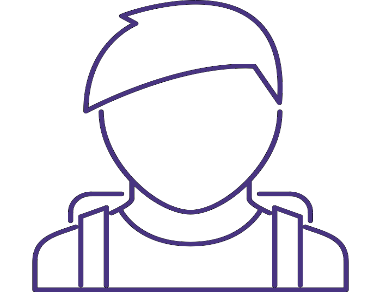 Выбор понравившейся задачи
партнер
Студент - наставник
школьник
Взаимный выбор команды
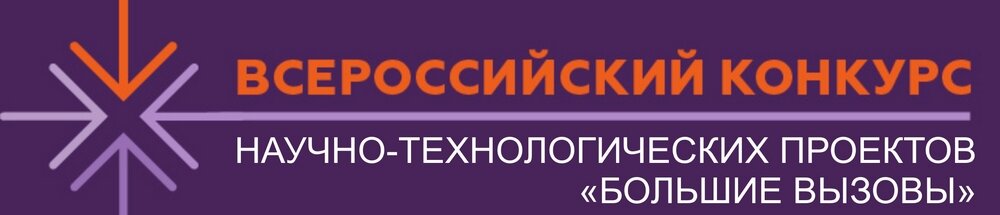 Агропромышленные и биотехнологии
Беспилотный транспорт и логистические системы
Большие данные, искусственный интеллект, финансовые технологии и машинное обучение
Генетика, персонализированная и прогностическая медицина
Когнитивные исследования
Космические технологии
Нанотехнологии
Нейротехнологии и природоподобные технологии
Новые материалы
Освоение Арктики и мирового океана
Современная энергетика
Умный город и безопасность
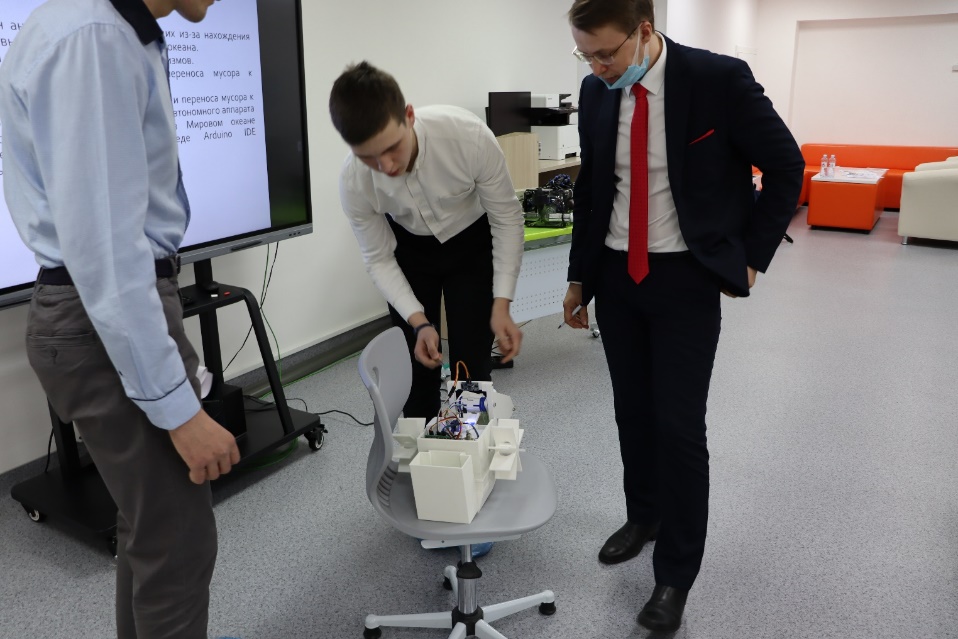 НАУЧНЫЕ МЕРОПРИЯТИЯ
76       Мероприятий
9709  Участников  
15479 Просмотров видеотрансляций мероприятий и научно-популярных лекций
ВЫЕЗДНЫЕ СЕМИНАРЫ-ТРЕНИНГИ, МАСТЕР-КЛАССЫ
НАУЧНО-ПОПУЛЯРНЫЕ ЛЕКЦИИ ОТ ВЕДУЩИХ УЧЕНЫХ И ПРАКТИКОВ, НАУЧНЫЕ ДИСКУССИИ
ОЧНЫЕ ОТБОРОЧНЫЕ ТУРЫ НА ПРОГРАММЫ ОЦ «СИРИУС» 
ПРОВЕДЕНИЕ ОЛИМПИАД, КОНКУРСОВ, НАУЧНЫХ ТУРНИРОВ
ТУРНИР ОТЛИЧНИКОВ НАУК «НЬЮТОН» (Г. САТКА)
ГИСТОЛОГИЧЕСКИЙ ТУРНИР
НАУЧНАЯ КОНФЕРЕНЦИЯ «АКУТУАЛЬНЫЕ ВОПРОСЫ РЕГЕНЕРАТИВНОЙ БИОМЕДИЦИНЫ»
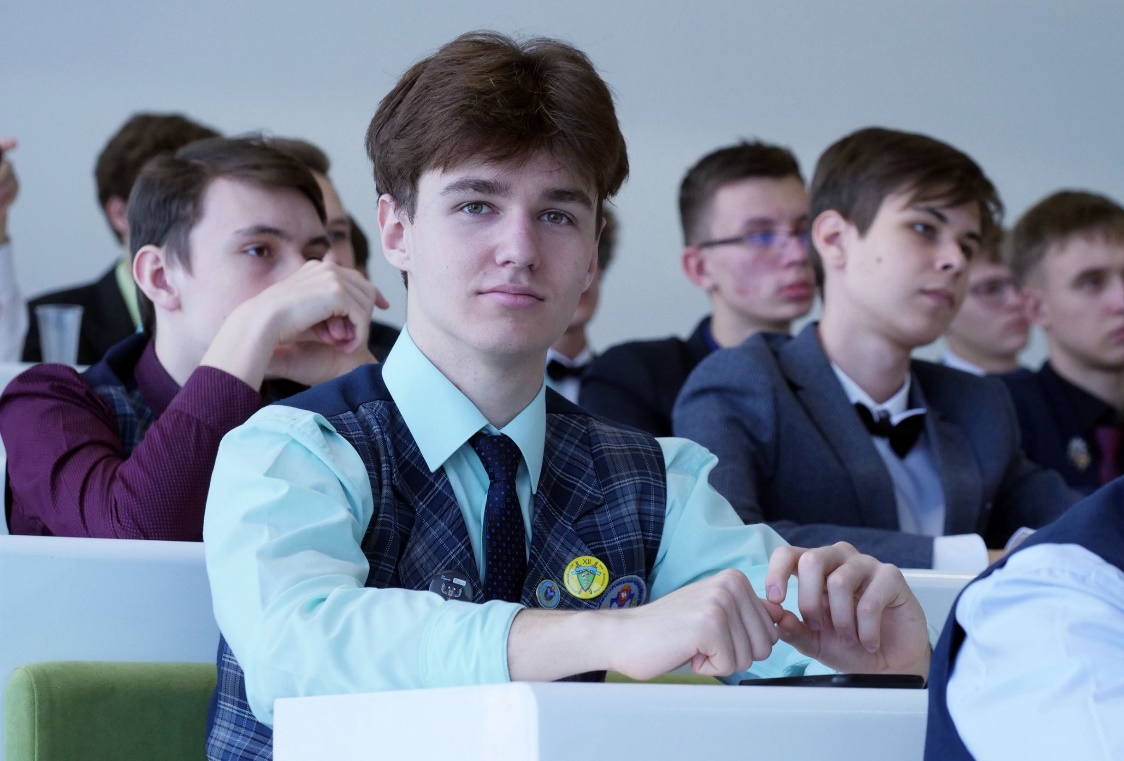 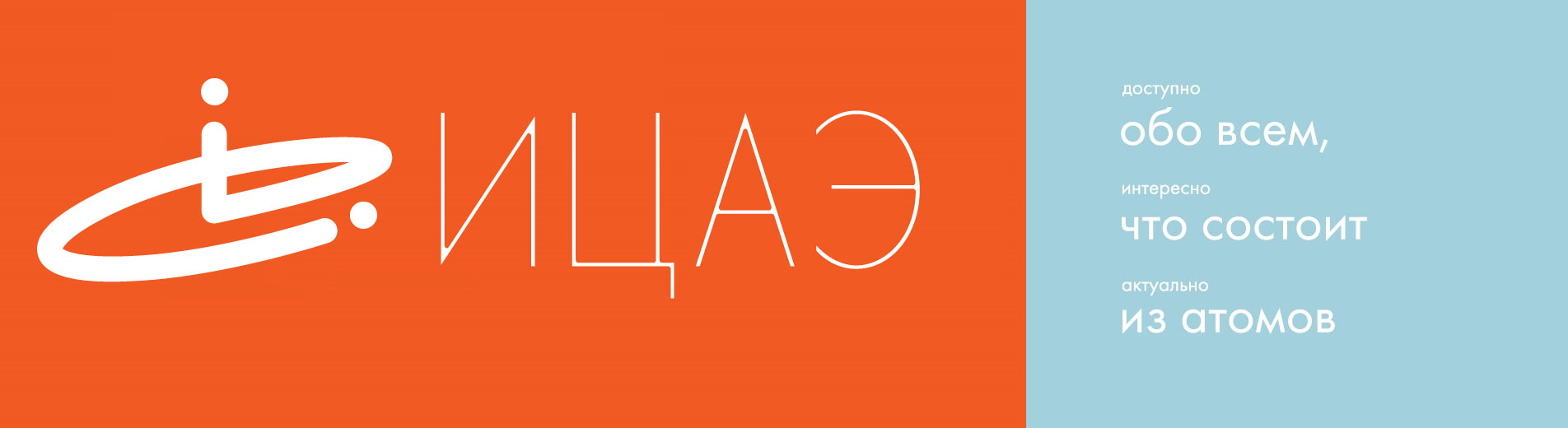 СОТРУДНИЧЕСТВО
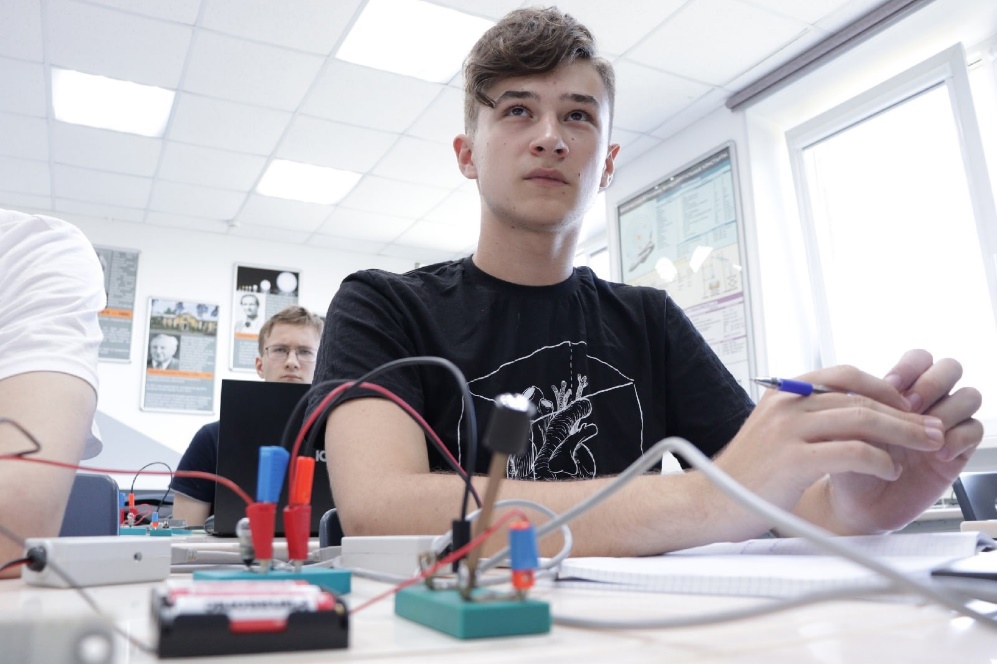 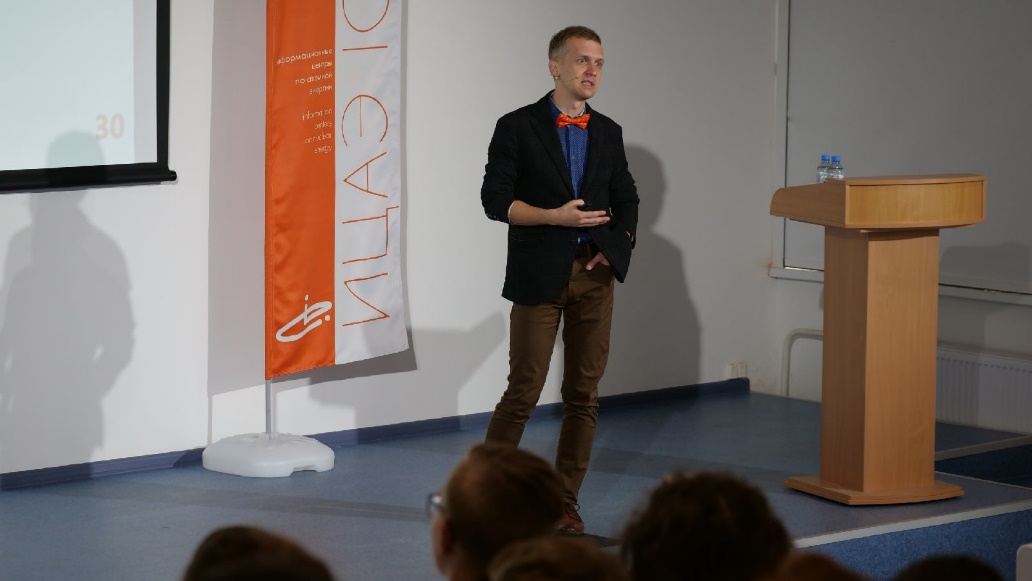 КУРСЫ ПОВЫШЕНИЯ КВАЛИФИКАЦИИ ДЛЯ ПЕДАГОГОВ В ОЦ «СИРИУС»
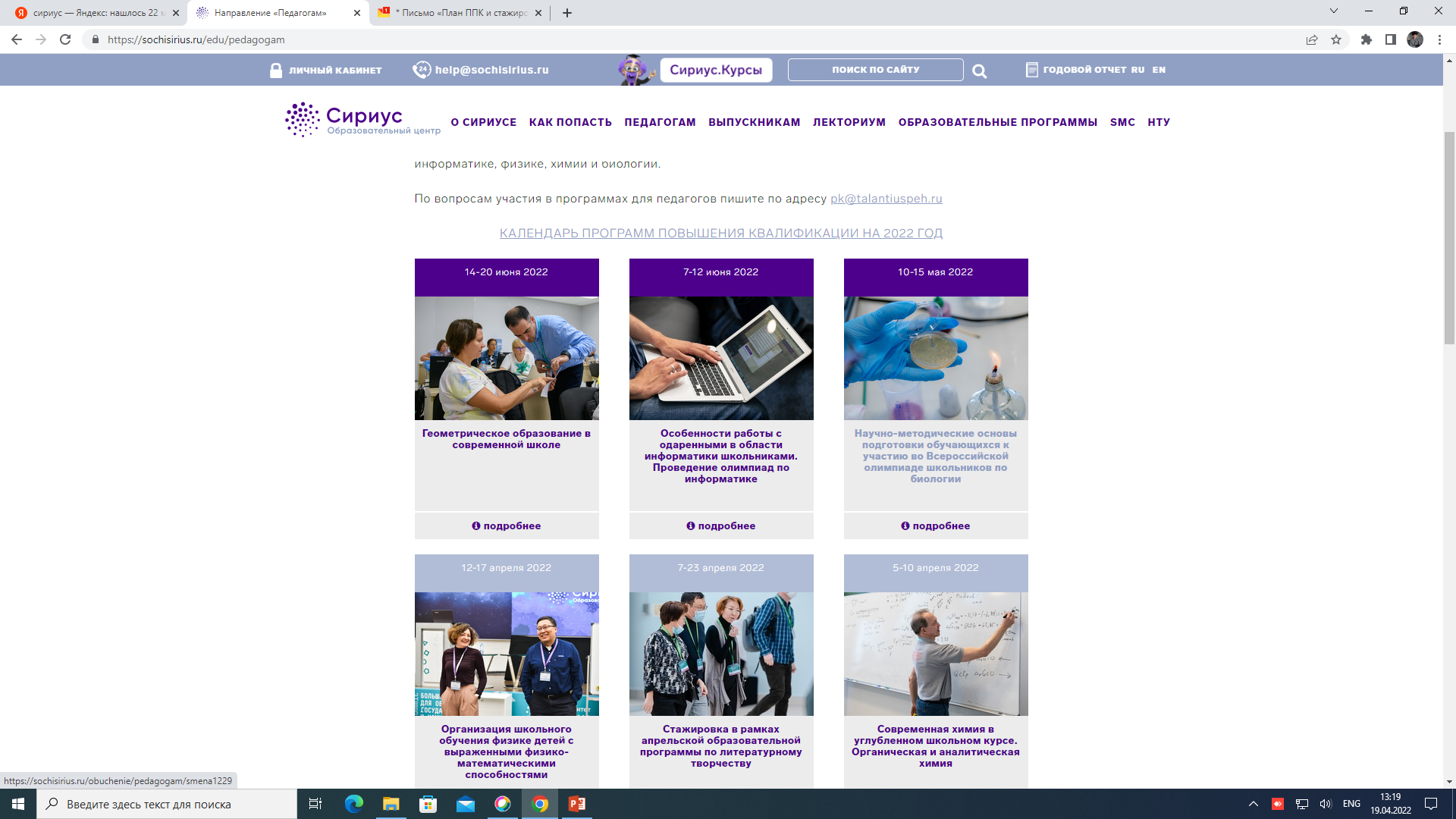 Программы повышения квалификации и профессиональной переподготовки.
Проводят занятия и делятся своим опытом: 
выдающиеся деятели российской науки, 
ведущие педагоги лучших вузов, физико-математических и химико-биологических школ, 
тренеры национальных и региональных сборных по математике, информатике, физике, химии и биологии
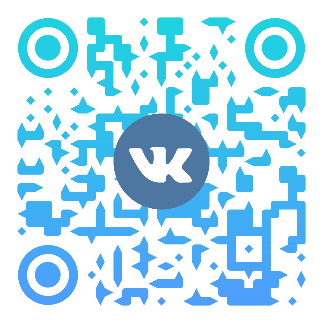 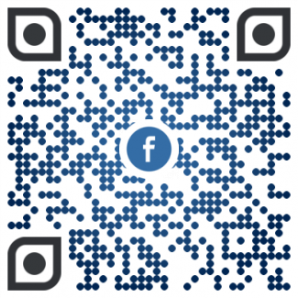 Сайт Центра: http://kurchatovcenter.ru/